স্বাগতম  welcome
ترحيب
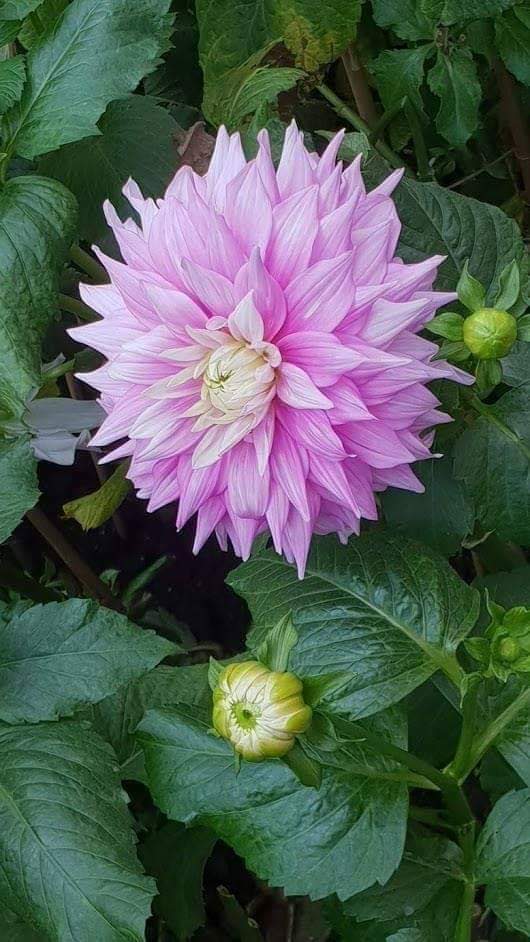 Teacher contact      শিক্ষক পরিচিতি               الاتصالُ المعلمُ
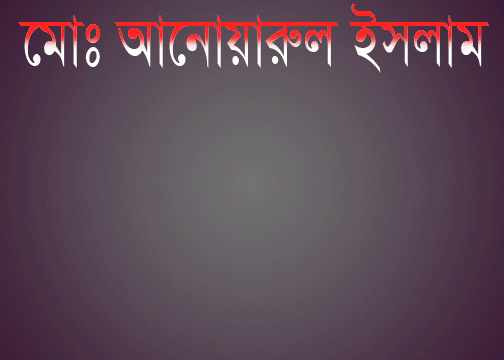 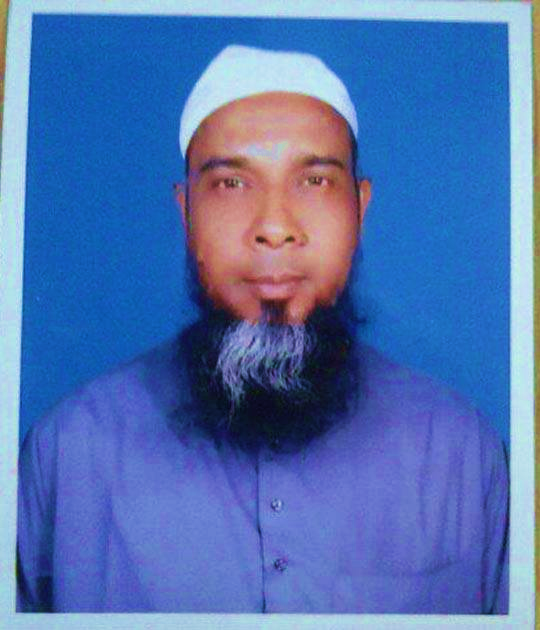 আজকের পাঠ পরিচিতি  Introduction to todays Lessonsمقدمة لدروس اليومِ
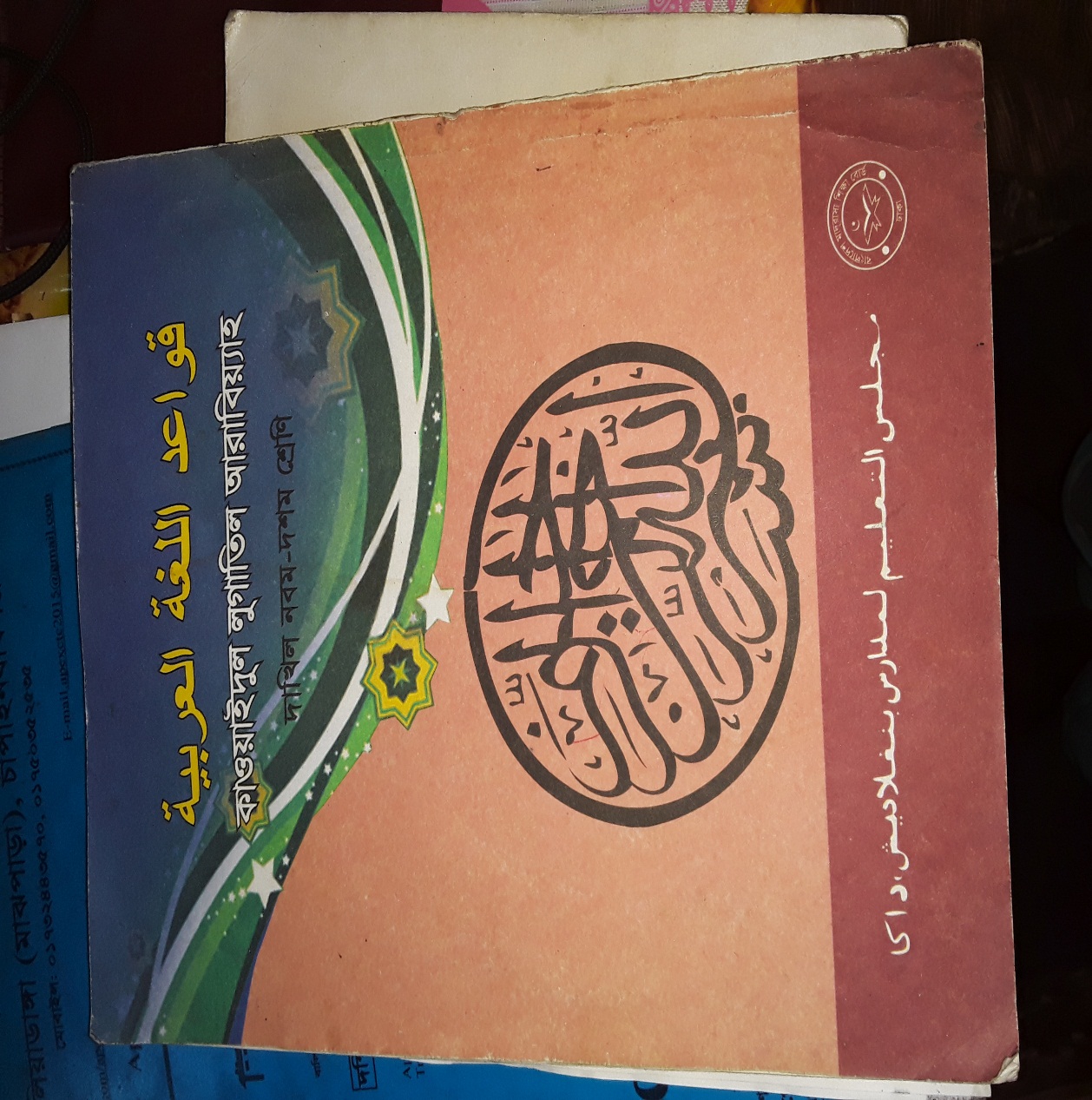 দাখিল দশম শ্রেনি
বিষয়:- আরবি ২য় পত্র
 مبتدا  و خبر Subject& Pradecate উদ্দেশ্য ও বিধেয় প্রসংগে
সময়:-৪৫ মিনিট
তারিখ:- ০৫/০৫/২০১৯
পূর্ব জ্ঞান যাচাই  التحقيق قبل المعرفة
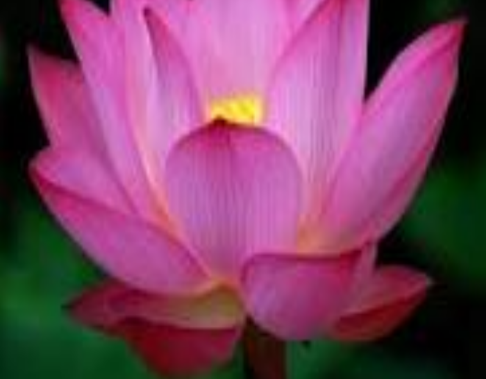 الدرس التاسع                                                   
   المبتدا  و الخبر
পাঠ ঘোষনা  Lesson announcementاعلان الدرس
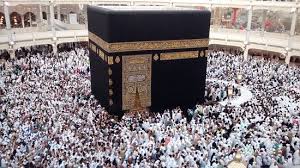 উদ্দেশ্য ও বিধেয় এর পরিচয় 
উদ্দেশ্য ও বিধেয় এর মূল
উদ্দেশ্য ও বিধেয় এর প্রকারভেদ
تعريف المبتدا و الخبر
اصل المبتدا و الخبر
انواع المبتدا و الخبر
بيان الدرس
تعريف  المبتدا و الخبر:
 هما  اسمان مجرُدان عن العوامل اللفظية – احدهما مسند اليه و يسمى- المبتدا- الثاني مسند به يسمى الخبر
উদ্দেশ্য ও বিধেয় এর পরিচয় : বাক্যে যে অংশে কোন ব্যক্তি বা বস্তু সম্পর্কে উল্লেখ করা হয় তাকে ইংরেজিতে  Subject , বাংলাতে উদ্দেশ্য , ও আরবিতে مبتدا   বলে।
বাড়িটি البيت    The House
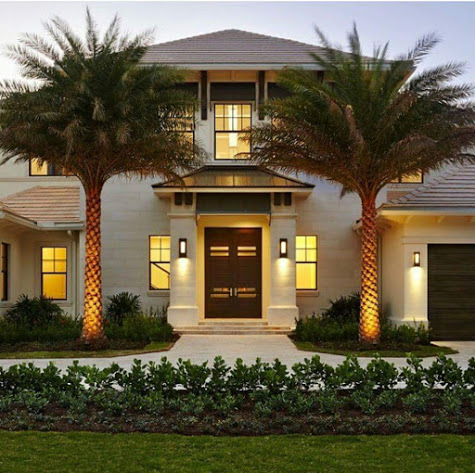 مبتدا+خبر=جملة اسمية
খুব সুন্দরجميلة  is very nice.
اصل المبتدا والخبر:
 اصل المبتدا ان يكون معرفة و اصل الخبر ان يكون نكرة-
القران
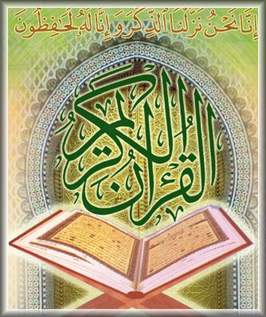 كتاب
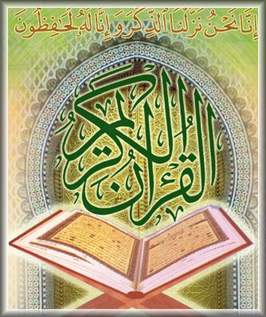 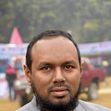 المعلم   ماهر
اصل المبتدا والخبر:
 اصل المبتدا ان يكون معرفة و اصل الخبر ان يكون نكرة-
القران
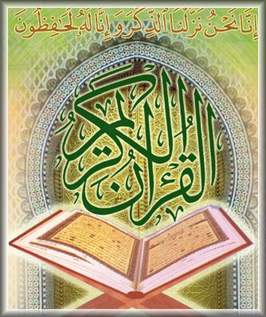 كتاب
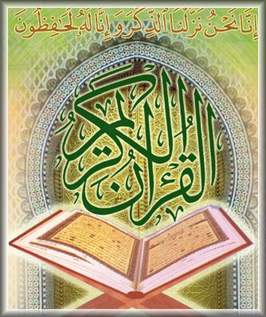 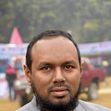 المعلم   ماهر
بيان الدرس
انواع المبتدا :هو نوعان-* المبتدا له خبر* الحكمة ضالة المومن
انواع الخبر:ينقسم  الخبر الى ثلاثة انواع هي: مفرد- جملة-   شبه جملة-
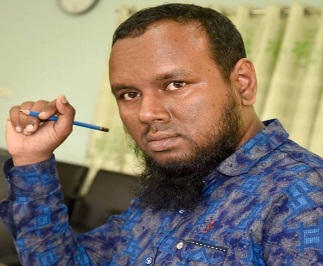 مفرد- المعلم صالح
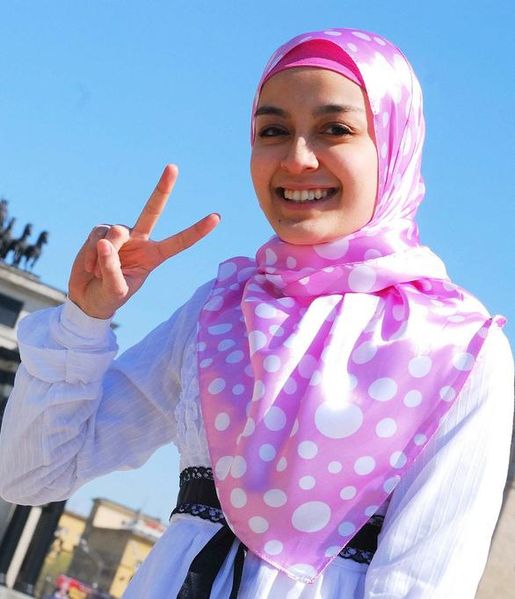 بيان  الجملة:  جملة اسمية- الثوب لونه ناصع
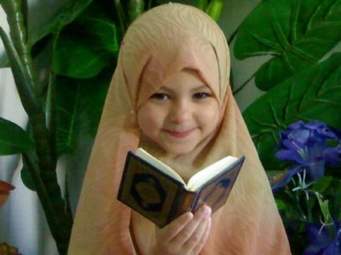 بيان  الجملة:  جملة فعلية :الطفل يقراء القران الكريما
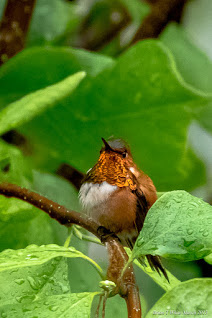 شبه جملة- الطير على الشجرة
শিখন পাঠ    تعلّم الدروس
(১) অত্র পাঠে ছাত্র/ ছাত্রিরা মুবতাদা ও খবর  এর সঙ্গা বলতে পারবে ।
(২) মুবতাদা ও খবর এর ইরাব বলতে পারবে ।
(৩)  মুবতাদা ও খবর এর আসল রপ বলতে পরবে ।
(৪) মুবতাদা ও খবর   মিলিত হয়ে যে বাক্য গঠিত হয় তা বলতে পারবে ।
العمل الجماعى দলীয় কাজ
اخرج الجملة الفعلية  والاسمية ثم ركب الجمل
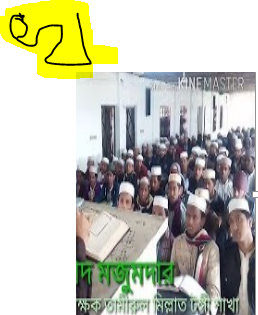 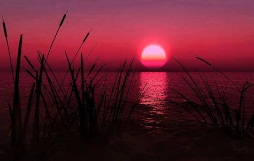 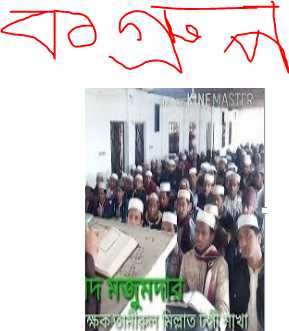 الشمس تطلع من المشرق وتغرب الى المغرب
الصائمون يصومون فى شهر رمضان
يصوم الصائمون في رمضان
বাড়ির কাজ           Home Work
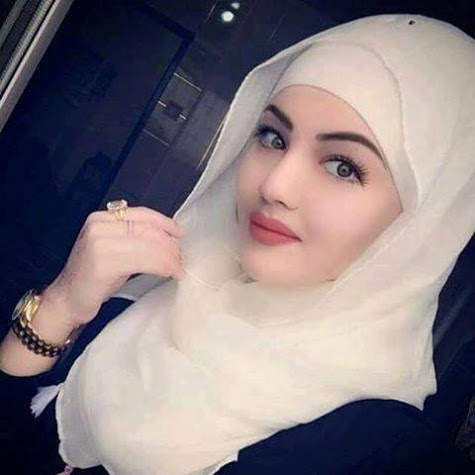 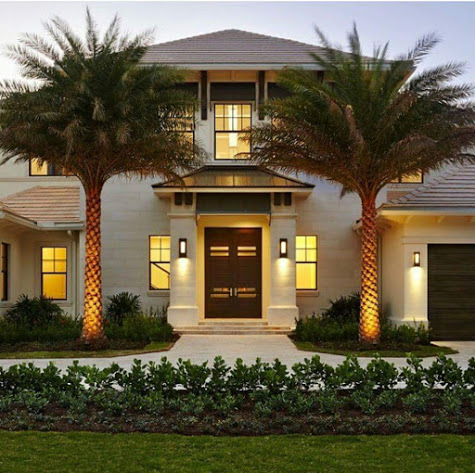 تركّبوا الجمل في البيت
الله خالقُ
 القران كتاب الله
  الشمس تطلع من المشرق
المعلمة في الصف العاشر
ধন্যবাদ
Find out more at the PowerPoint Getting Started Center
(Click the arrow when in Slide Show mode)
[Speaker Notes: In Slide Show mode, click the arrow to enter the PowerPoint Getting Started Center.]
Work Together